Classroom Discipline:
Encouraging Appropriate Behavior
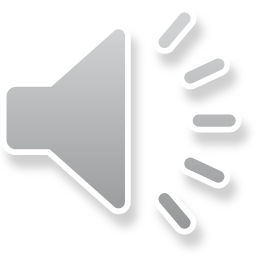 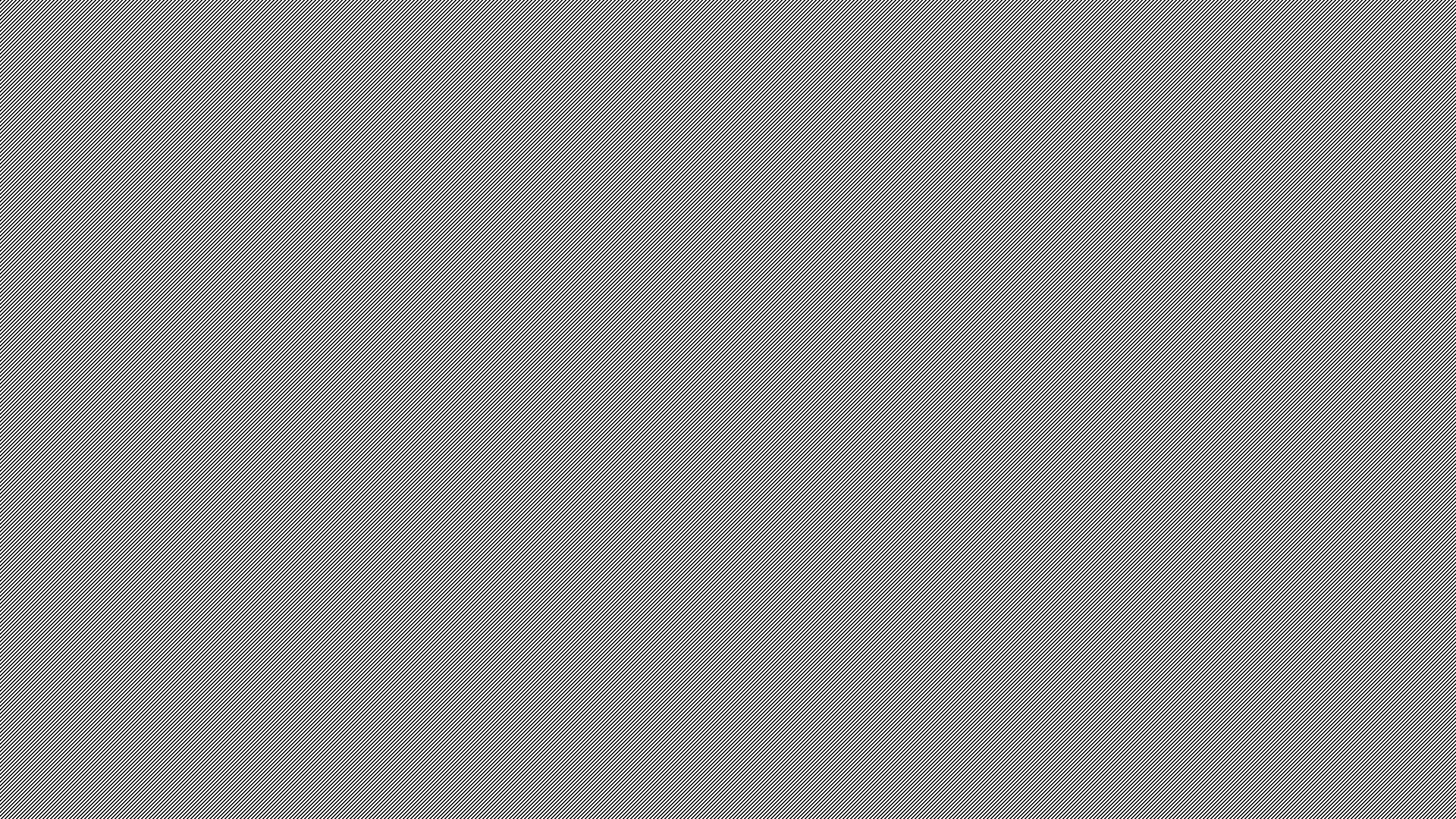 Think About It
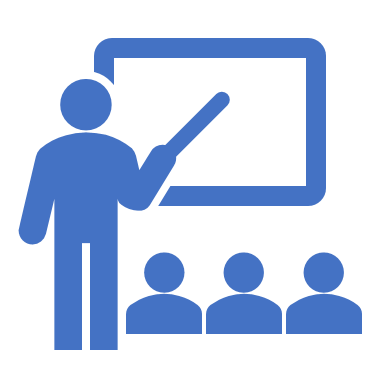 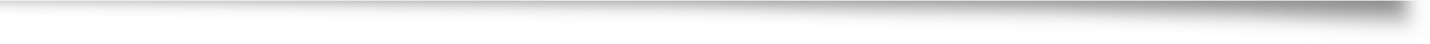 Recall a teacher who was known for being a successful classroom disciplinarian.
What was the teacher’s reputation?
What was your relationship with the teacher? What about other students?
What motivated students’ behavior in the teacher’s room?
How did the teacher prevent misbehavior?
What key to successful classroom discipline did that teacher seem to hold?
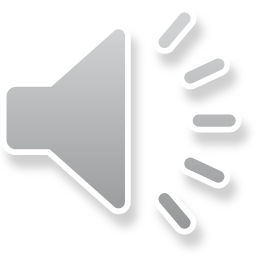 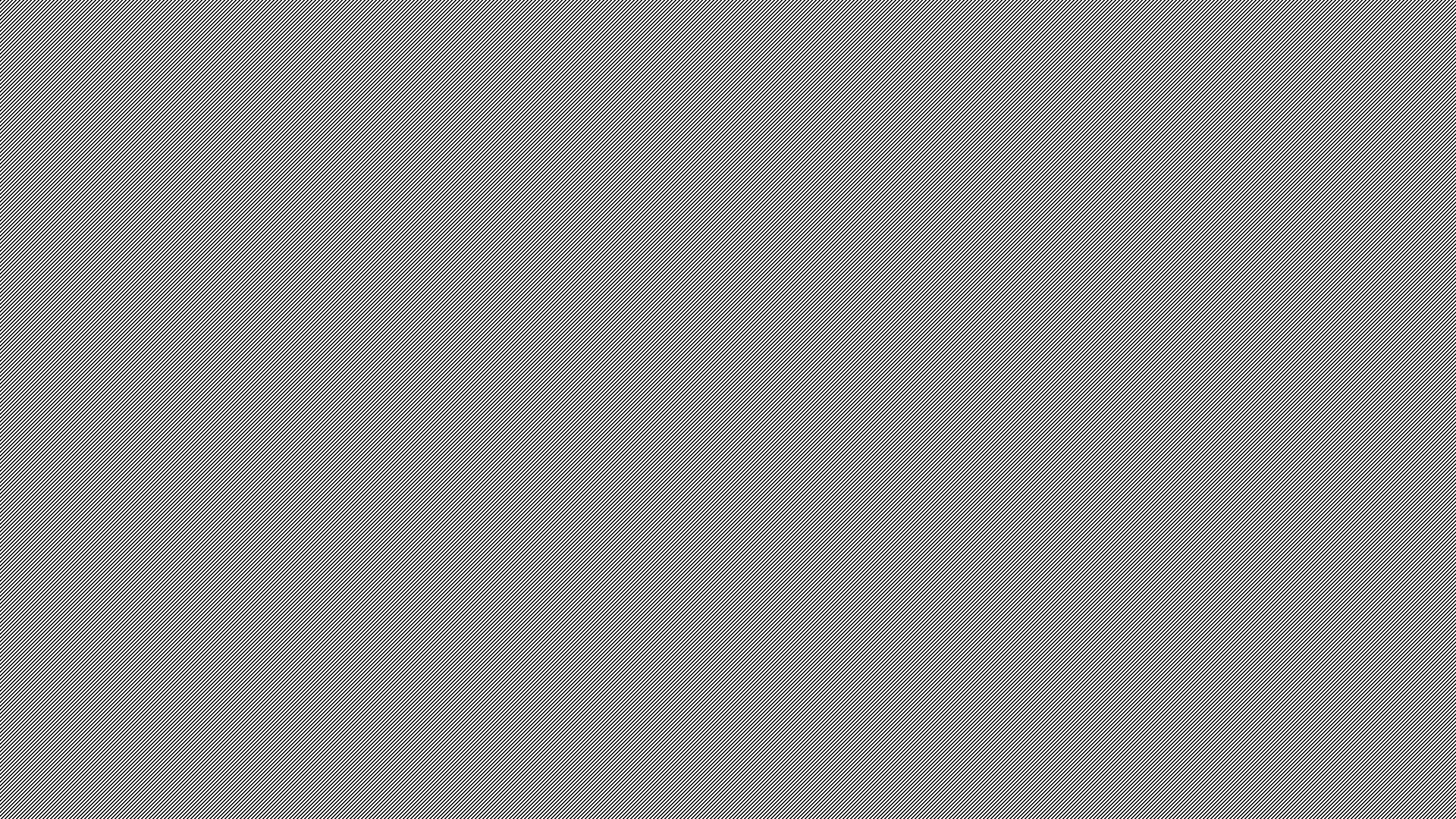 Engagement
When students are engaged, it removes the temptation to misbehave…so what does it mean?
The teacher supports the students, builds a relationship and sets the tone.
The school sets an atmosphere of respect, pride and positive relationships.
The teachers, administrators and students understand the community expectations and work together to carry them out.
Educators are sensitive to and mindful of the effects of inequities in disciplinary measures.
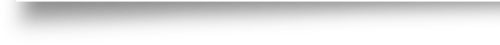 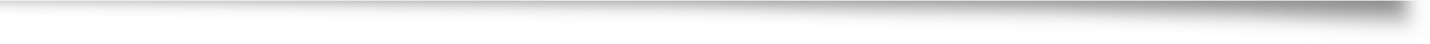 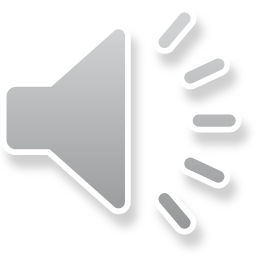 Know Yourself
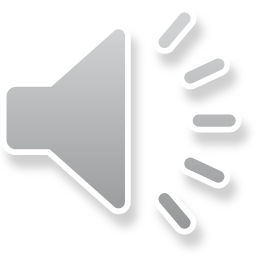 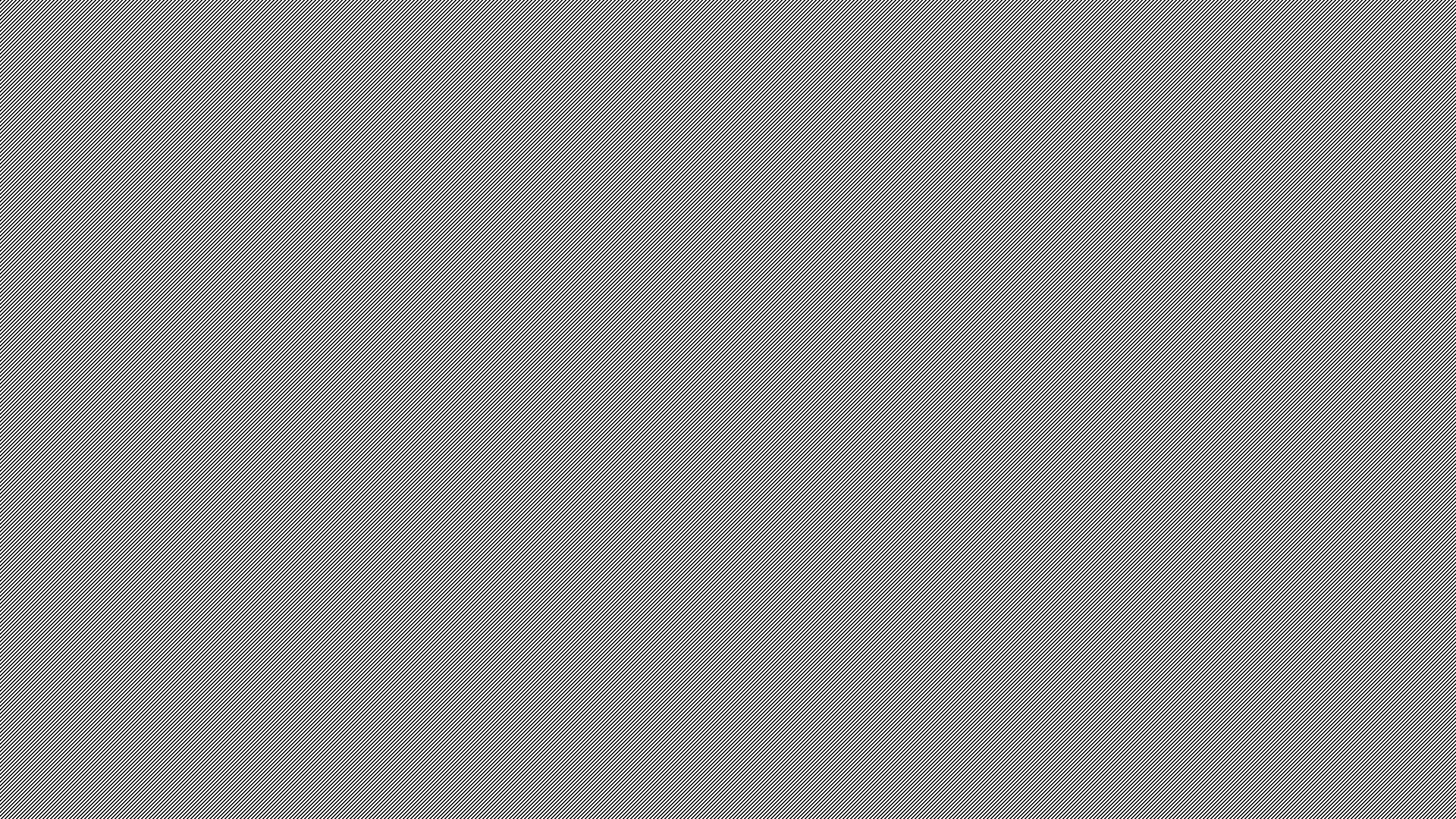 Strategies for Increasing Positive Emotions
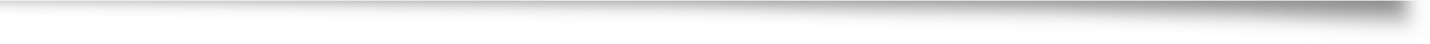 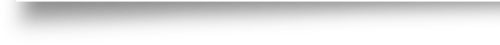 Focus on a student’s positive qualities
Listen to upbeat music
Talk with colleagues
Use humor
Use mental exercises such as positive guided imagery
Engage in meditative practices such as mindfulness
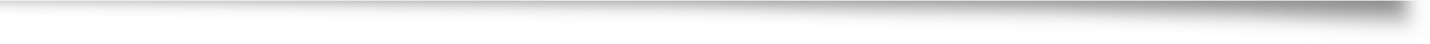 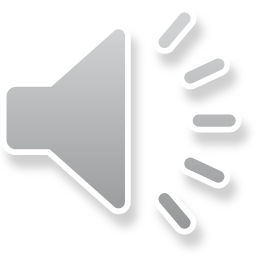 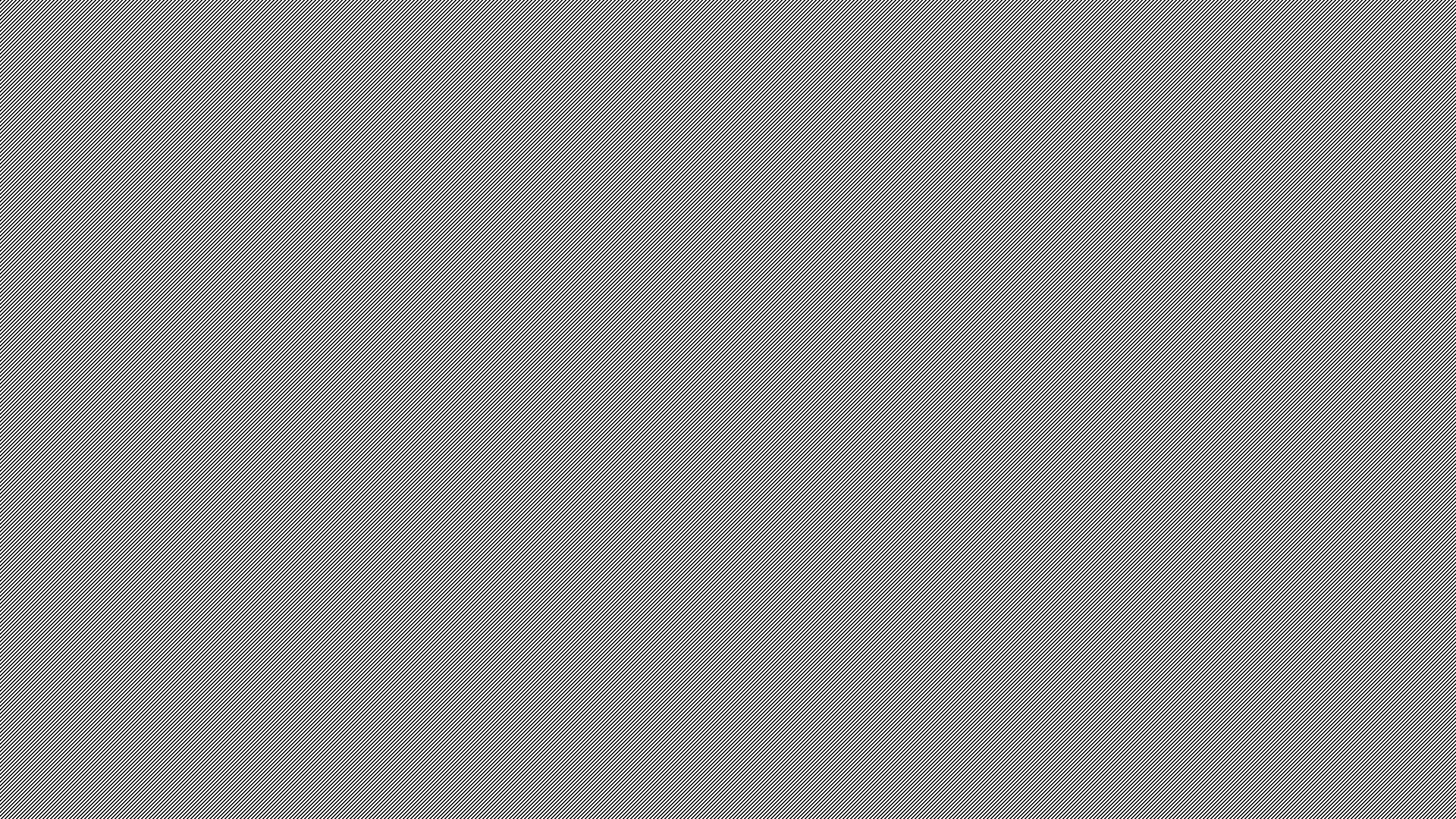 Choosing Your Authority Base
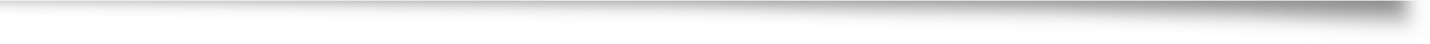 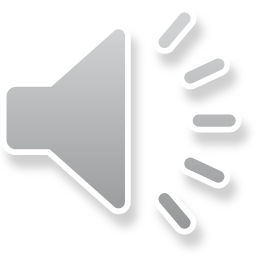 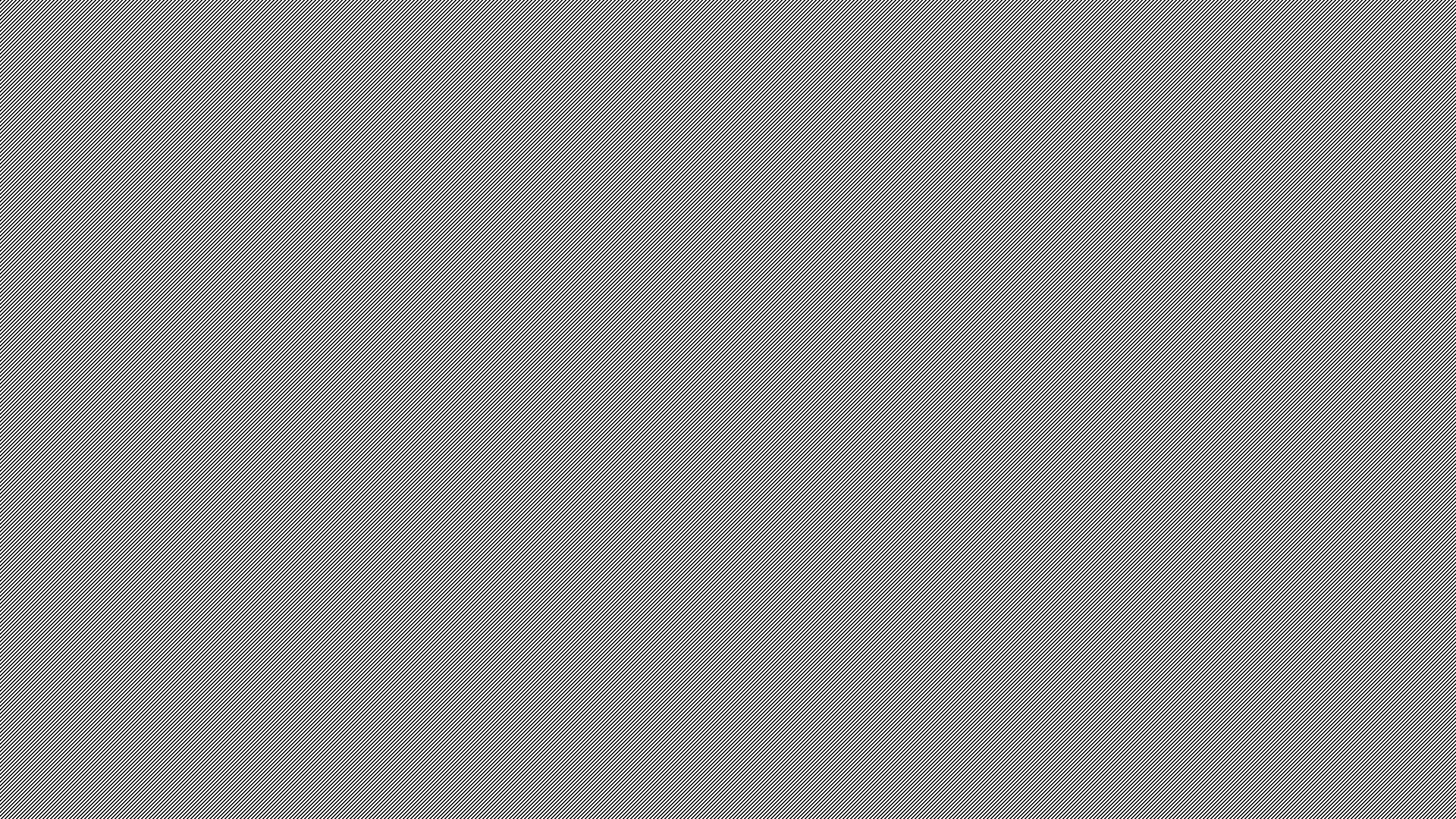 Encourage Self-Control
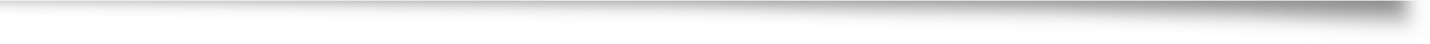 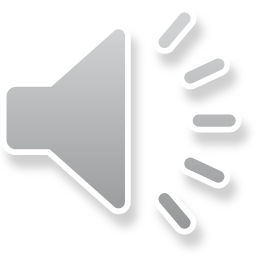 The Key: A Structured, Consistent, Supportive Environment
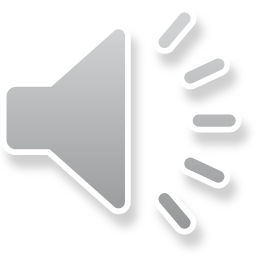 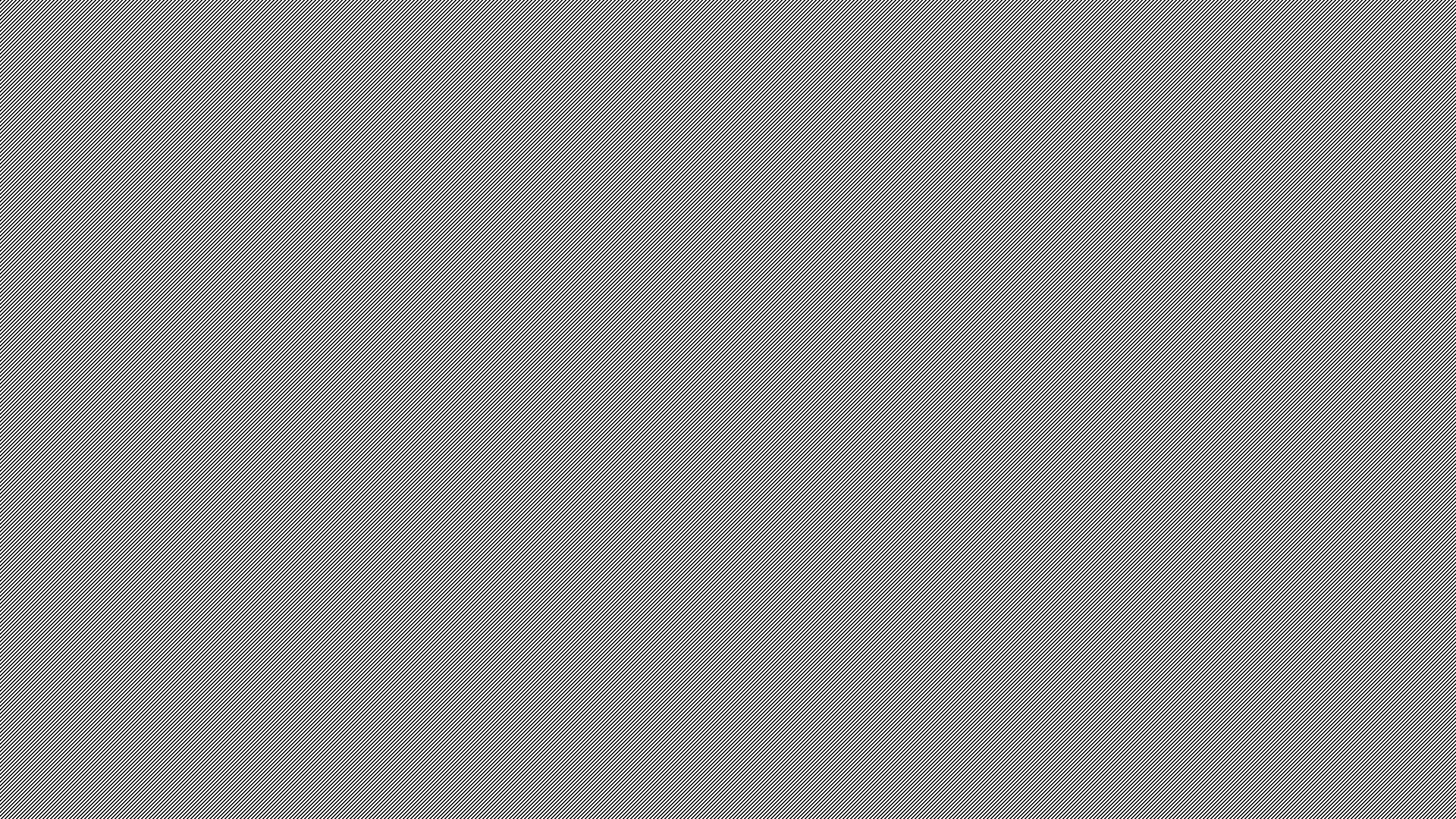 Establishing a Climate of Dignity and Respect
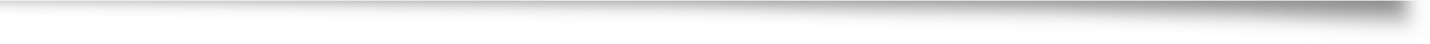 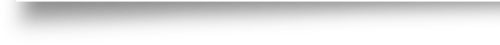 Celebrate and suffer
Active listening
Peer listening
Model and teach
Address behavior
Private correction
Hints
I-messages
Strength refreshers
Laughter
Apologies
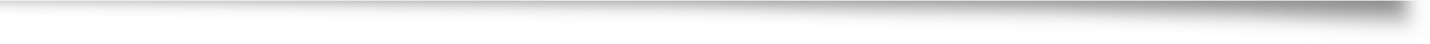 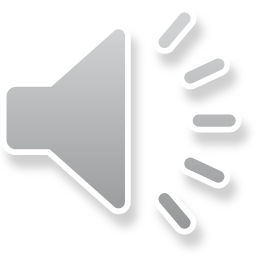 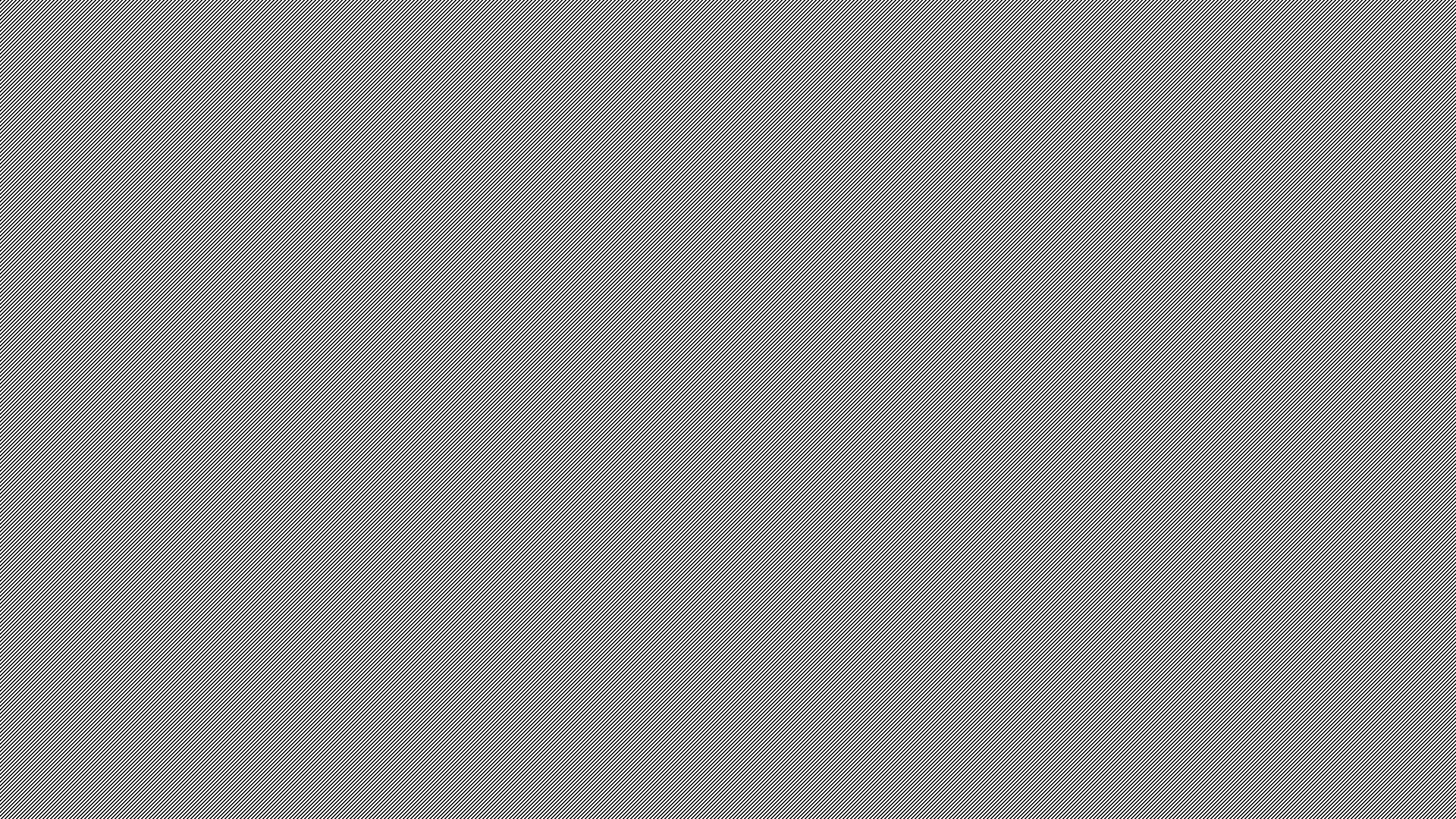 Be Proactive
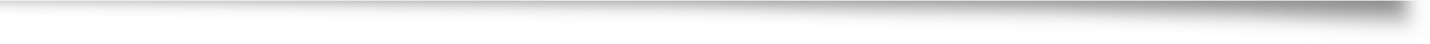 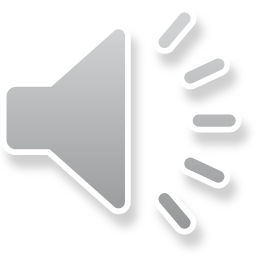 PLC Reports
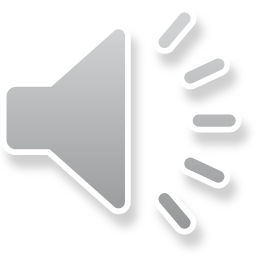 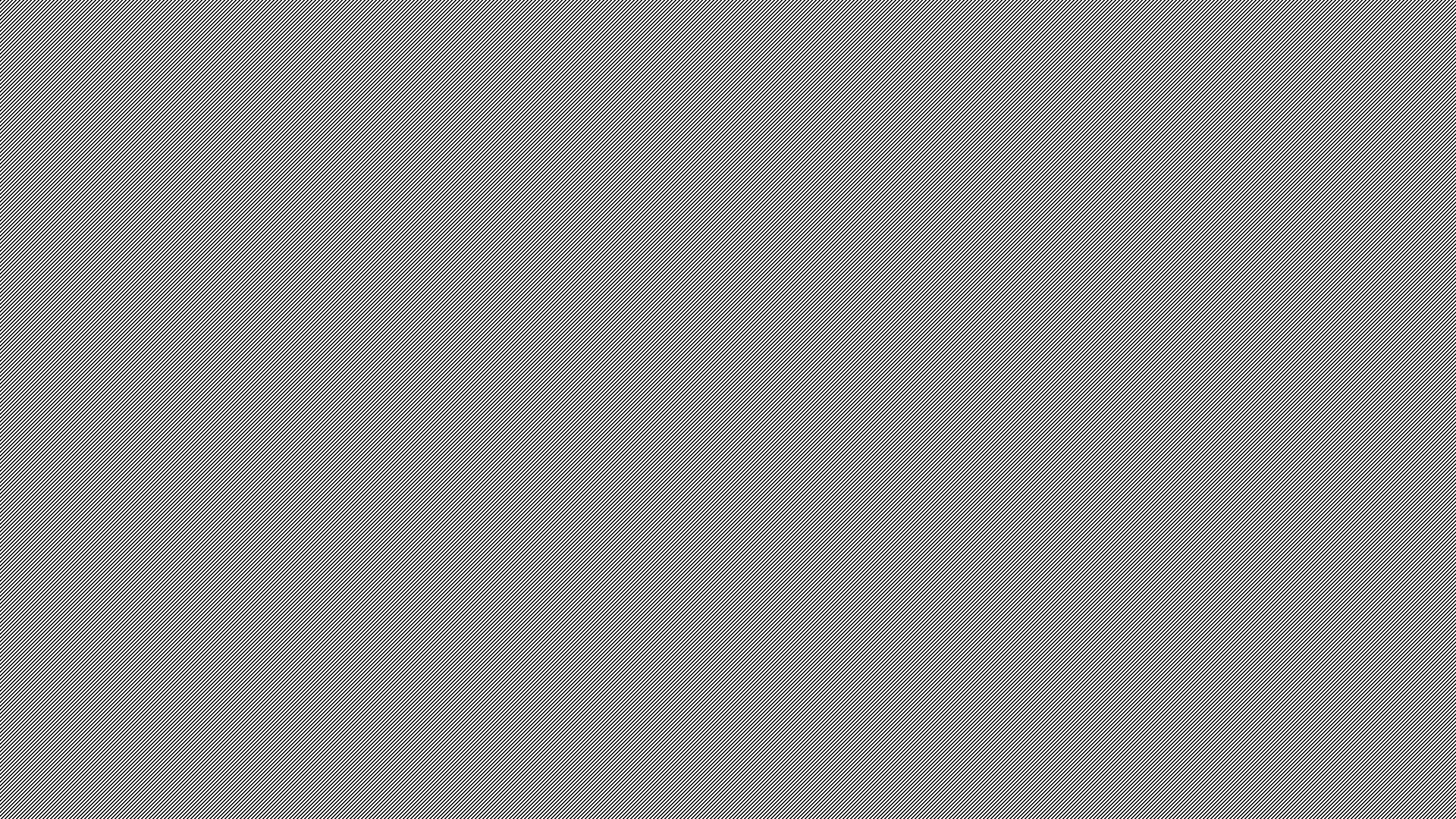 PLC Meeting
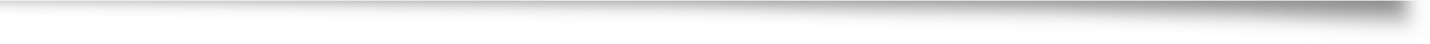 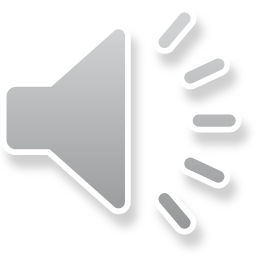